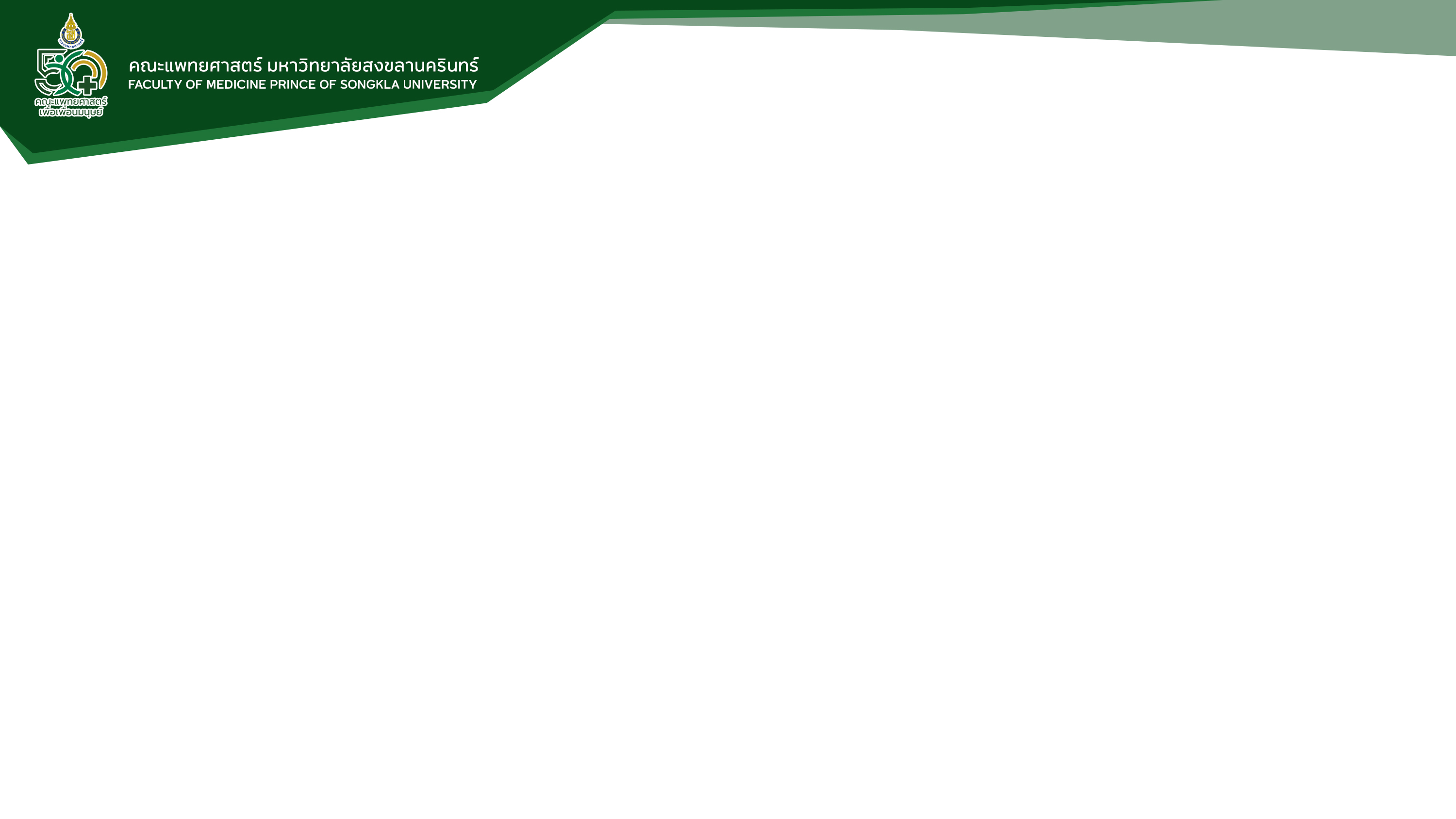 Title
Name of authors. Journal Name. Year; Vol: p - p.
……Introduction….
……Objectives….
Figure or Table
……..Conclusion……..
Source: Author AA, Author BB, Author CC, Author DD. Title of article. Abbreviated title of journal. Year of publication; volume number: page numbers.
…………….Implication……….
Corresponding author: ......Name, affiliation, …………………………………………………………………email………………………..……………………